Pr. LABBANI
L3 BPV
Année Universitaire: 2020-2021
Département de Biologie et Ecologie Végétale
Faculté des Sciences de la Nature et de la Vie
Université des Frères Mentouri Constantine 1
Notion de Biologie
Rappels historiques
1869 - F. Miescher : substance dans les noyaux : l’ADN.
1896 - G. Mendel : lois de l’hérédité.
1910 - T. Morgan : chromosomes portent les gènes
1930 - W. Astbury : structure filamenteuse de l’ADN.
1944 - O. Avery : lien entre l’hérédité et l’ADN 
1953 - J. Watson et F. Crick : double hélice de l’ADN.
1955 - F. Sanger : séquençage de l’insuline
1962 - J. Monod et F. Jacob : ARNm intermédiaire 
                 ADN-protéine.
3
Rappels historiques
1968 - M. Nirenberg, G. Khorana et R. Holley : code  
                génétique
1970 : M. Temin, D. Baltimore : identification de la 
                reverse transcriptase.
1975 - E.M. Southern : Méthode de séquençage des 
                nucléotides
1978 - W. Arber, D. Nathans, H. Smith : Identification 
               des endonucléases.
1978 : Premier génome séquencé (virus SV40 de 5kb).
1983 - K. Mullis : invention de la PCR. 
1995 : Premier procaryote séquencé : Haemophilus 
               influenzae. 
15 avril 2003 : Séquençage génome humain terminé.
4
Cellule Végétale
5
Cellule Végétale
6
ADN et ARN
.  ADN : Acide DésoxyriboNucléique
Rôle de l’ADN : pérenniser de génération en génération les informations de l’organisme.
Localisation de l’ADN : 
Virus à ADN : intérieur de la capside
Procaryote : chromosome circulaire, plasmide
Eucaryote : 
Cellule végétale : chromosome, mitochondrie, chloroplaste …
Cellule animale : chromosome, mitochondrie …
7
ADN et ARN
8
ADN et ARN
9
ADN et ARN
ARN : Acide RiboNucléique

Rôles de l’ARN : même que celui de l’ADN dans les virus à ARN, intermédiaire entre l’information portée par l’ADN et son expression par les protéines …

Localisation de l’ARN : 
ARNm présent partout dans les cellules eucaryotes et procaryotes.
ARNr et ARNt présents dans les organites où est localisé l’ADN.
10
ADN et ARN
11
Synthèse des protéines
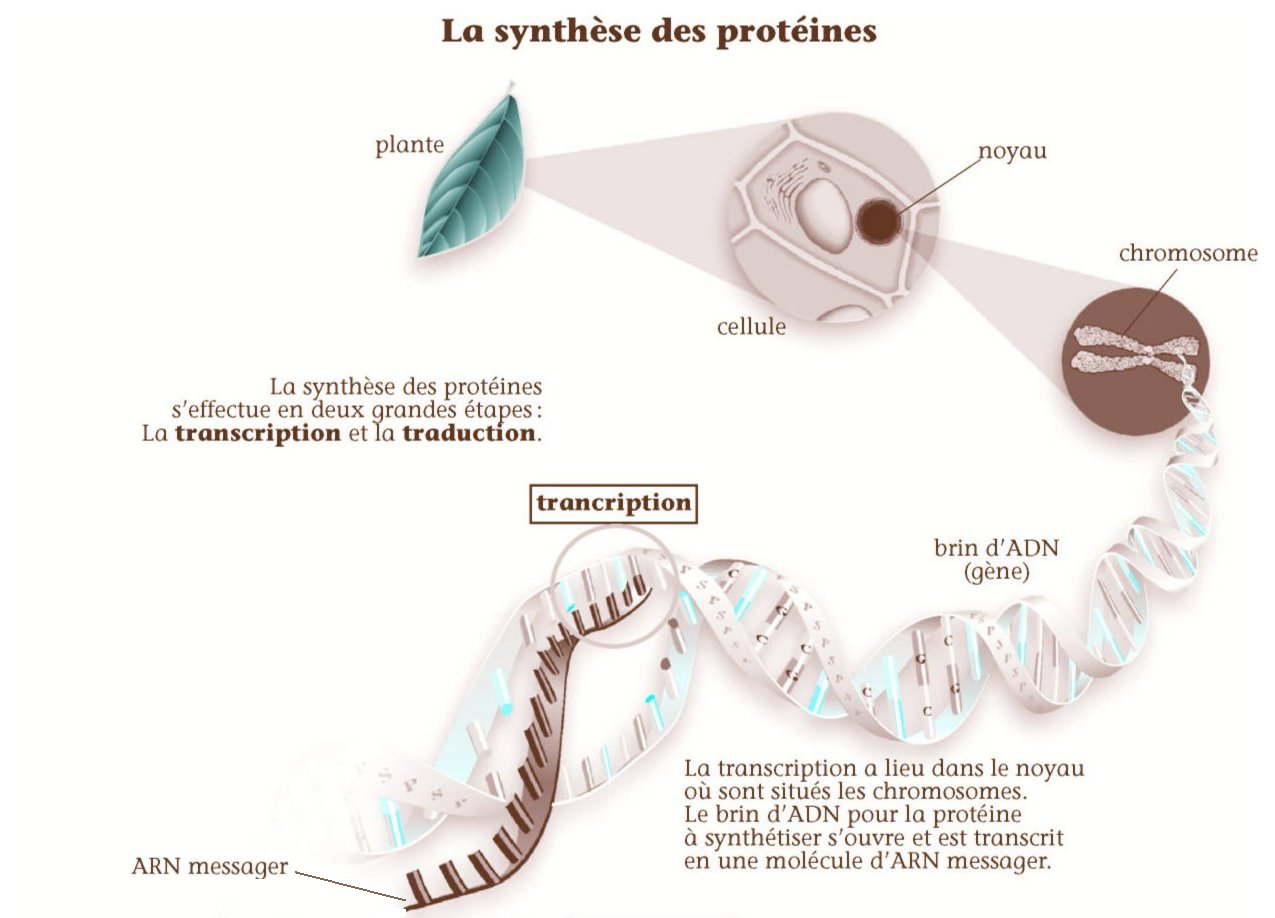 12
Synthèse des Protéines
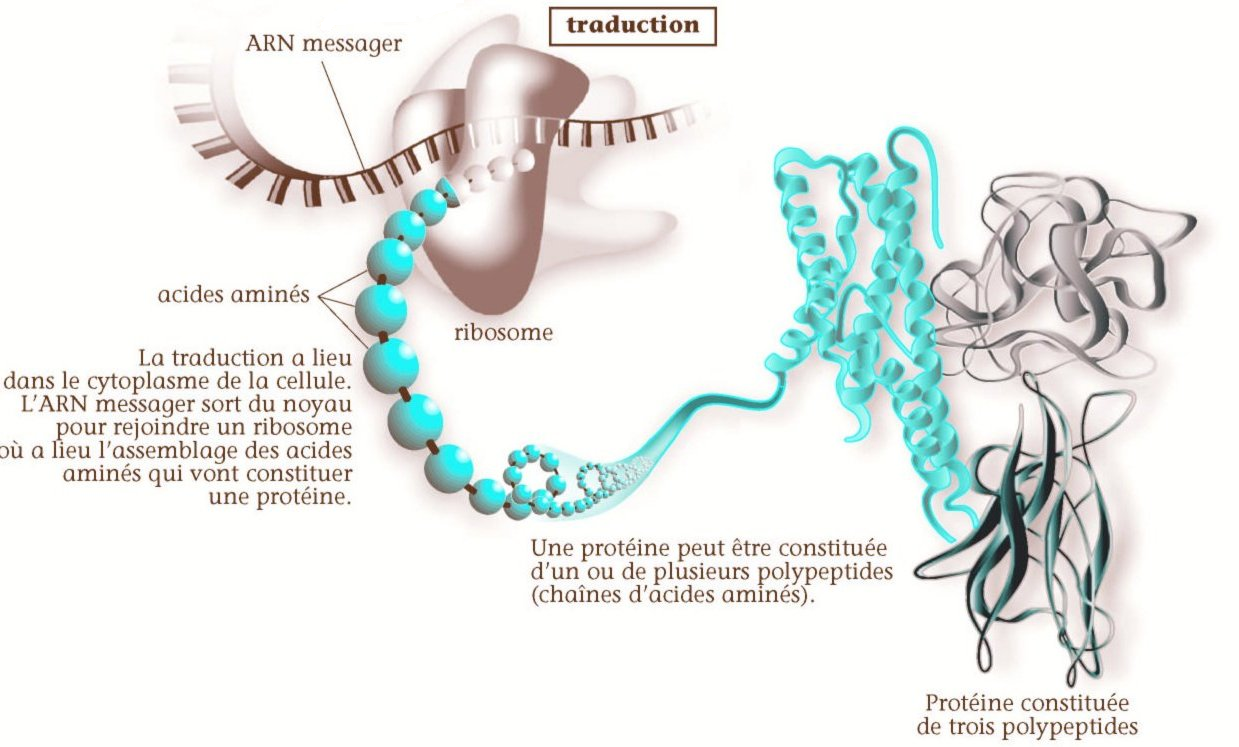 13
. Des régions chromosomiques sont plus pauvres en gènes que d’autres (ex: centromères)


. A, T, G et C ne sont pas équireprésentés: 59,7% de AT


. Les gènes sont plutôt riches en AT


. Les régions promotrices sont plutôt riches en GC


. A tout gène correspond un transcrit constitué d’ARN, lui-même utilisé par les ribosomes pour fabriquer une protéine.
Notion de Biologie
15